COVID SCAMS
COVID-19 Medicare Coverage
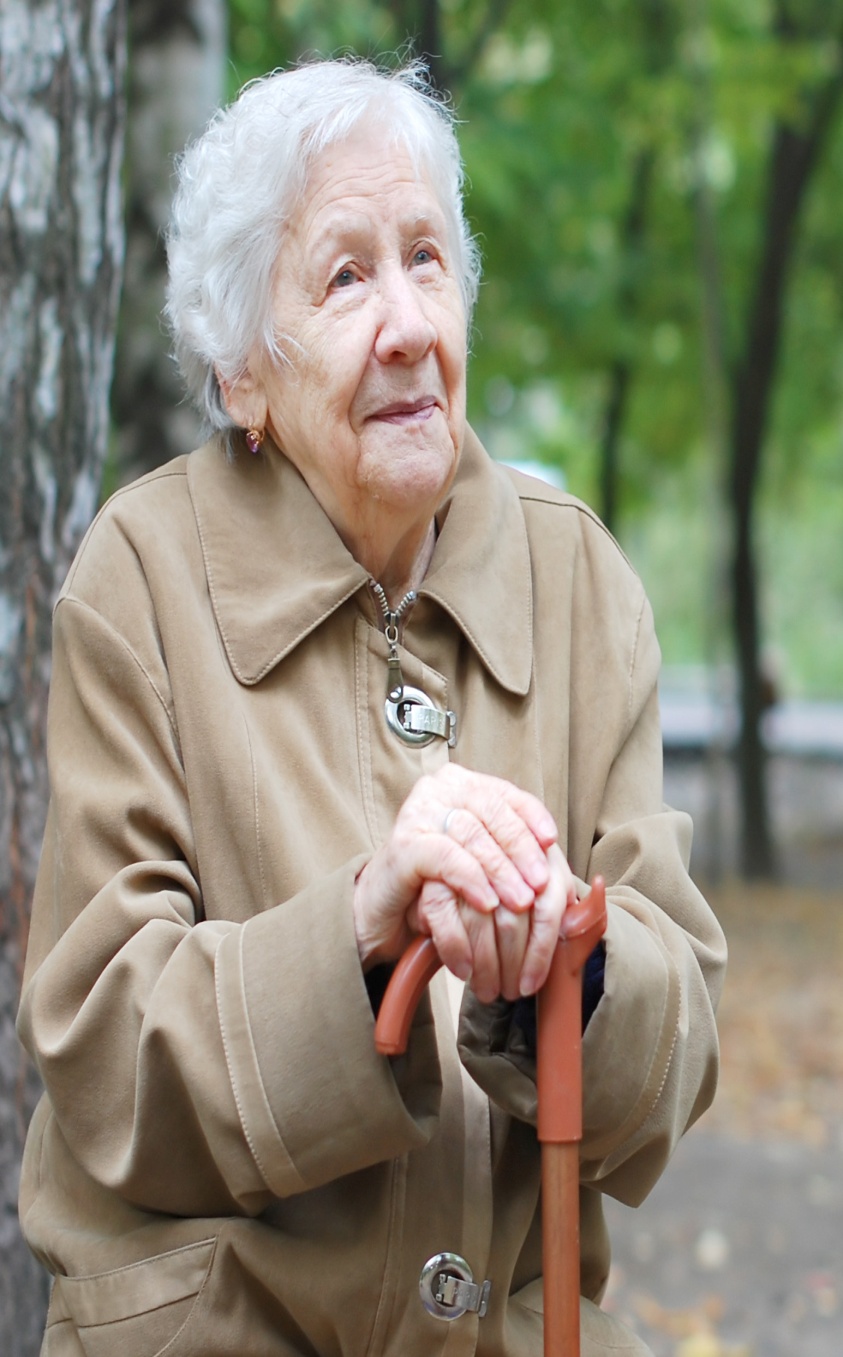 Medicare Part B (Medical Insurance) covers COVID-19 tests when ordered by your doctor or health care provider on or after February 4, 2020.  

Medicare covers all medically necessary hospitalizations, including extra days in the hospital for patients who had to stay longer under COVID-19 quarantine.

There is no vaccine for COVID-19 at this time; however, if one becomes available, Medicare will cover it.
MAKING OLDER BETTER
2
COVID-19 Medicare Coverage?
Medicare also recently expanded coverage of telehealth services to enable beneficiaries to access a wider range of services from their providers without having to travel to a facility.  

This includes access to doctors, nurse practitioners, clinical psychologists, and licensed clinical social workers. 

During this emergency, there are also more options for the ways your providers can talk with you under this provision.
MAKING OLDER BETTER
3
State Health Insurance Assistance Program (SHIP)
For Medicare coverage questions, contact your local State Health Insurance Assistance Program (SHIP) at:

SHIPTAcenter.org or 1-877-839-2675.
Texas Senior Medicare Patrol (TXSMP)
TXSMP is ready to provide you with the information you need to PROTECT yourself from Medicare fraud, errors, and abuse; DETECT potential fraud, errors, and abuse; and REPORT your concerns. 

SMPs and their trained volunteers help educate and empower Medicare beneficiaries in the fight against health care fraud. 

Your SMP can help with your questions, concerns, or complaints about potential fraud and abuse issues. It also can provide information and educational presentations.

Texas Senior Medicare Patrol  1-888-341-6187
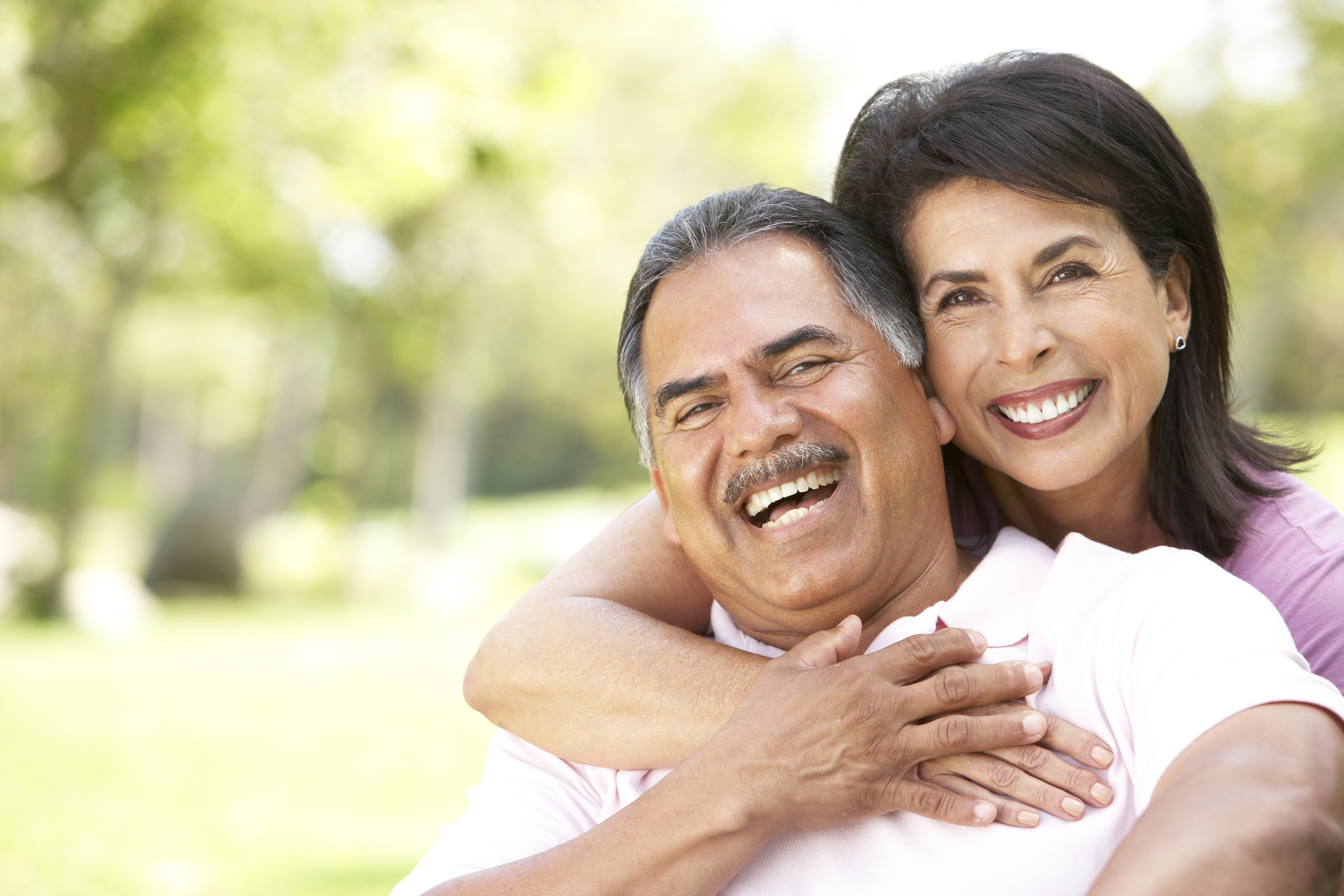 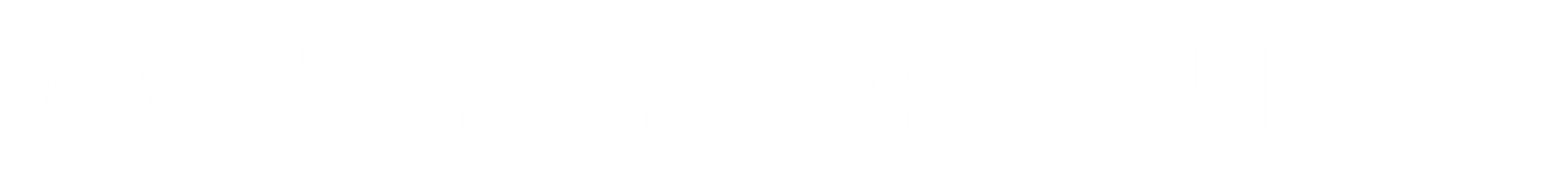 Facts and Tips
Fact
It’s also important to remember that although the Centers for Disease Control and Prevention (CDC) and other public health officials may contact you if they believe you may have been exposed to the virus, they will not need to ask you for insurance or financial information.
Tips to Stop COVID-19 Fraud
Be cautious of anyone who comes to your door offering free Coronavirus testing, treatment, or supplies. 

Don’t click on links from sources you don’t know, which could put your computer or device at risk. Make sure the anti-malware and anti-virus software on your computer are up to date.

Be cautious when purchasing medical supplies from unverified sources, including online advertisements and email/phone solicitations.
Tips to Stop COVID-19 Fraud
Ignore online offers for vaccinations. If you see ads touting prevention products or cures for COVID-19, they are most likely a scam.

Do your homework before donating to a charity or crowdfunding site due to a public health emergency. Be particularly wary of any charities requesting donations by cash, by gift card, or wire transfer.
Tips to Stop COVID-19 Fraud
Be alert to “investment opportunities.” The U.S. Securities and Exchange Commission (SEC) is warning people about online promotions, including on social media, claiming that the products or services of publicly traded companies can prevent, detect, or cure COVID-19 and that the stock of these companies will dramatically increase in value as a result. 

 Do not give out your Medicare number to anyone other than your doctor or other health care provider. 

 Protect your Medicare number and treat your Medicare card like a credit card.
Tips to Stop COVID-19 Fraud
Carefully review your Medicare Summary Notice (MSN) or Explanation of Benefits (EOB), looking for errors or claims for products or services that weren’t received. 

Follow the instructions of your state or local government for other actions you should be taking in response to COVID-19.

Contact your local SMP for help. SMPs empower and assist Medicare beneficiaries, their families, and caregivers to prevent, detect, and report health care fraud, errors, and abuse.
Tips to Stop COVID-19 Fraud
Never provide your Medicare number to anyone who contacts you through unsolicited calls, texts, or emails.

MEDICARE WILL NEVER CALL YOU ON THE PHONE
COVID-19 Resource
Administration for Community Living (ACL): 
ACL.gov/COVID-19

Senior Medicare Patrol National Resource Center (SMPNRC): 
www.smpresource.org/Content/Medicare-Fraud-Schemes/COVID-19-Fraud

Texas Senior Medicare Patrol  1-888-341-6187 

Centers for Disease Control and Prevention (CDC): CDC.gov/coronavirus/2019-ncov 

Federal Trade Commission (FTC): 
FTC.gov/coronavirus 

Medicare:
Medicare.gov/medicare-coronavirus